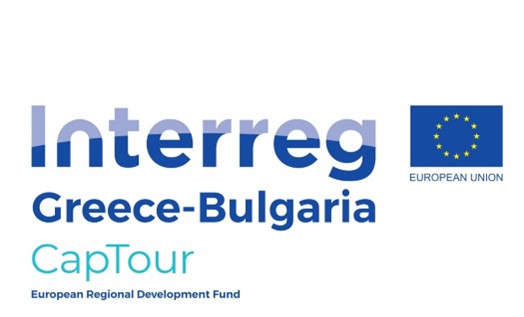 Project Implementation
Ioannis Nakas| External Consultant of the HHF| LB
*The contents of this presentation are sole responsibility of  the project beneficiaries and can in no way be taken to reflect the views of the European Union, the participating countries, the Managing Authority and the Joint Secretariat.
The Project is co-financed by the European Regional Development Fund and National Funds of the countries participating in the Cooperation Programme INTERREG VA “Greece-Bulgaria 2014-2020”.
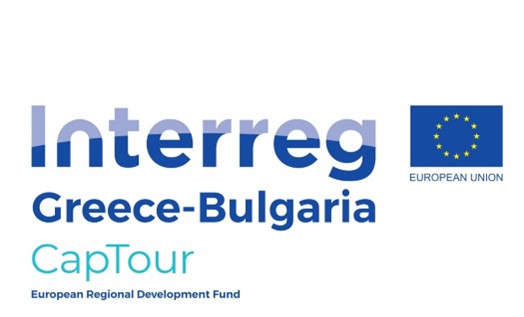 Working Package 1
Project Management: 
Project Manager
Financial Manager
Technical Consultant
Controller for verification of expenses
Closing Event – Thessaloniki – 09/11/2023
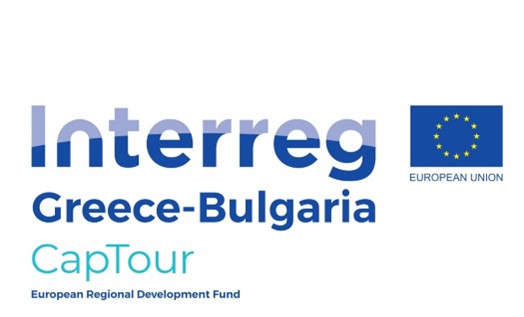 Working Package 2
Communication Officer

 Communication Plan: It describes the project target groups, communication objectives, the communication channels and tools that will be used as well as budget issues.
Closing Event – Thessaloniki – 09/11/2023
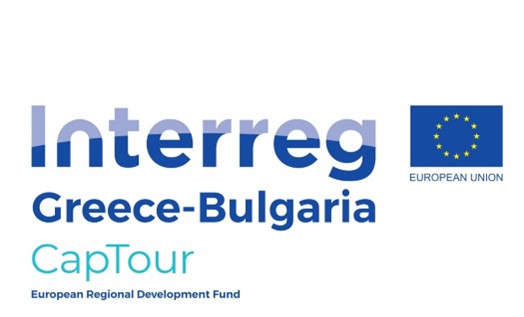 Target Groups
Final beneficiaries of the Project’s outputs and results 
Local, regional, national authorities and European institutions 
NGOs 
Scientific and educational institutions 
Entrepreneurs 
SMEs in Tourism and Hospitality Industry 
Graduates in the fields of Accounting and Finance, Business Administration, Hospitality and Tourism and relevant departments 
General public (citizens)
Closing Event – Thessaloniki – 09/11/2023
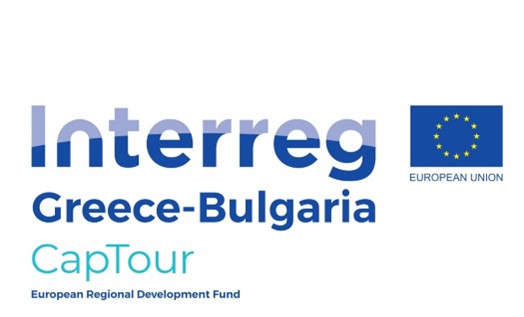 Project Website Structure
https://captour.hhf.gr/

It includes all three languages: English, Bulgarian and Greek

The project website will be kept online at least two years after Project closure 

It provides information about the Project, its nature, goals, procedures, benefits and the expected results
Closing Event – Thessaloniki – 09/11/2023
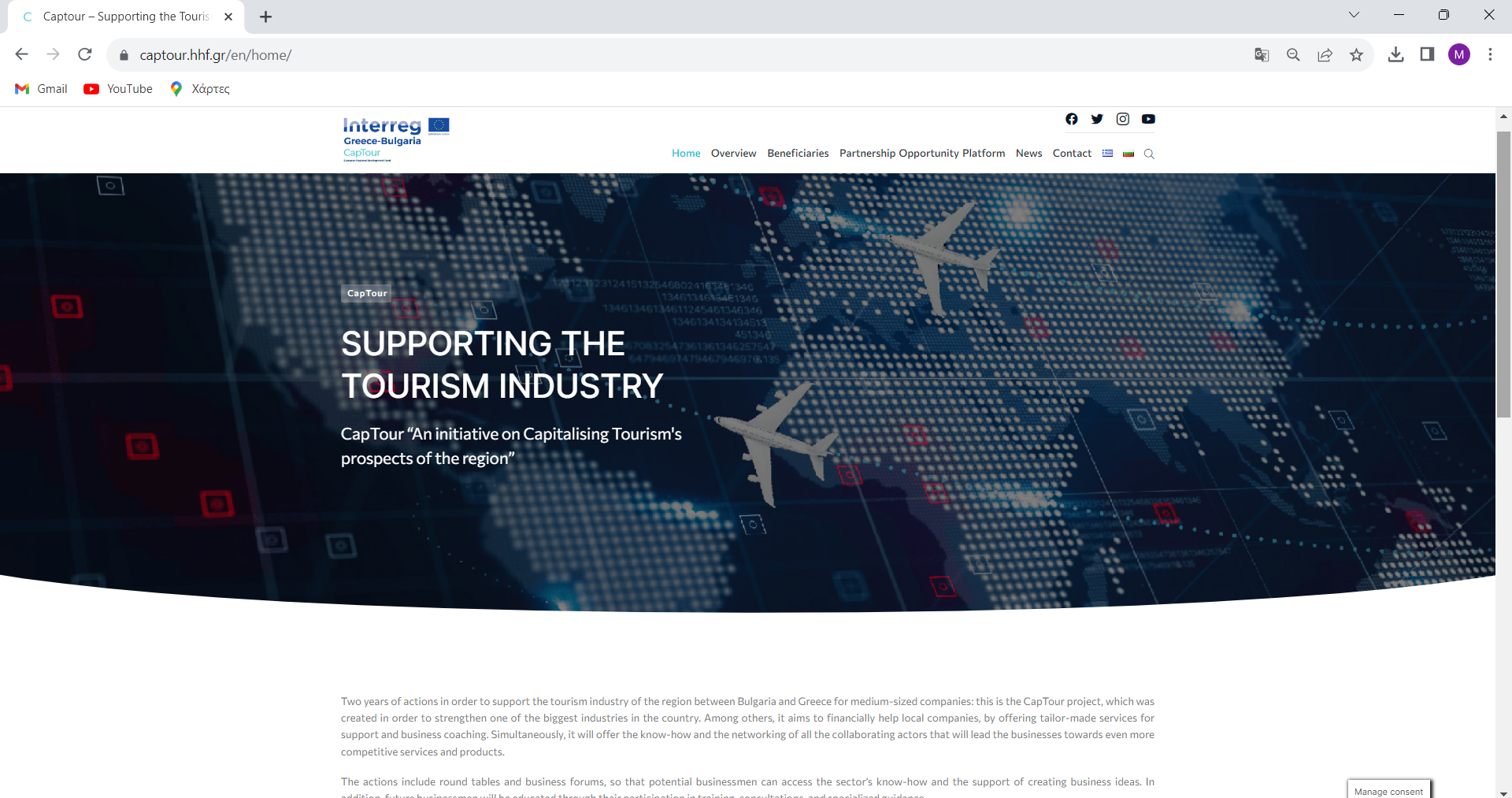 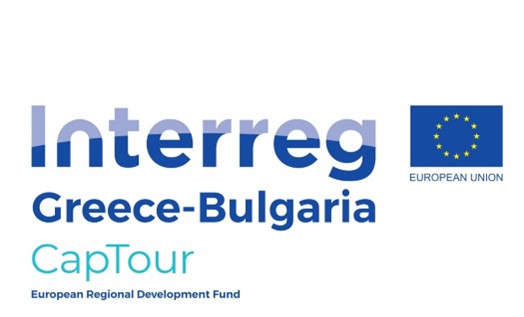 Social Media
Facebook 

Twitter

Instagram 

YouTube
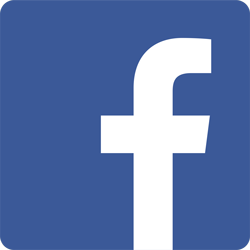 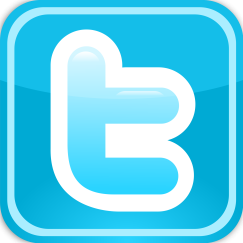 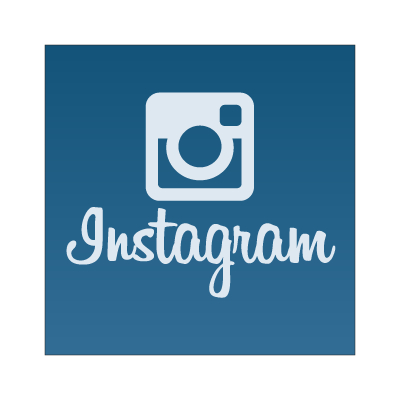 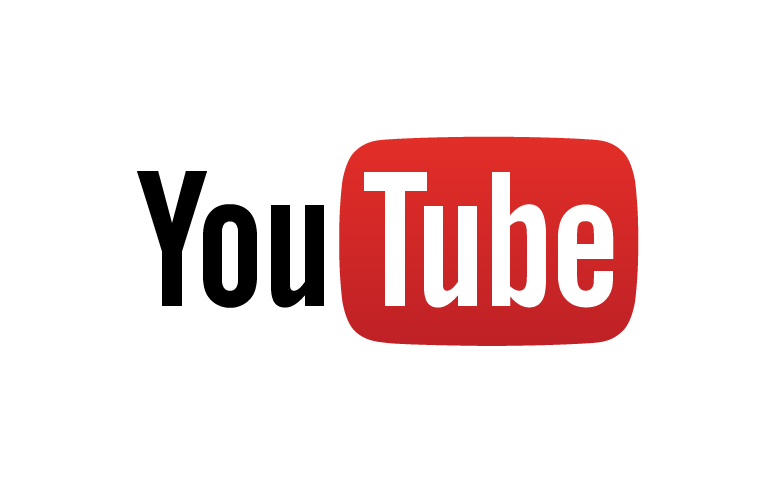 Closing Event – Thessaloniki – 09/11/2023
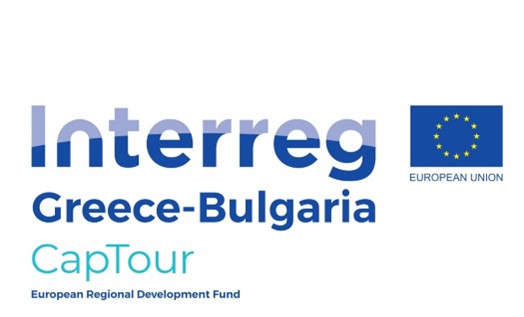 Dissemination Material
A Digital Banner was designed in order to link project beneficiaries’ websites

2 Project Leaflets: One at the beginning and one during the final phase of the project

A Poster

A Roll-Up Banner

Folders & Notepads
Closing Event – Thessaloniki – 09/11/2023
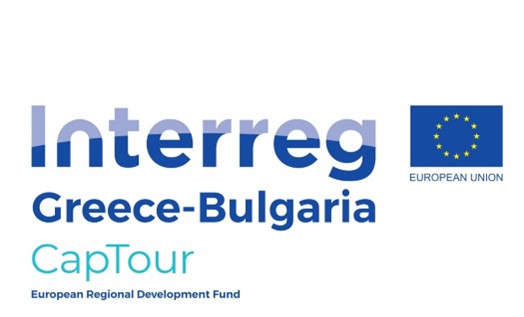 Public Events
3 Press Conferences

4 Round Tables in hybrid form

Closing Event
Closing Event – Thessaloniki – 09/11/2023
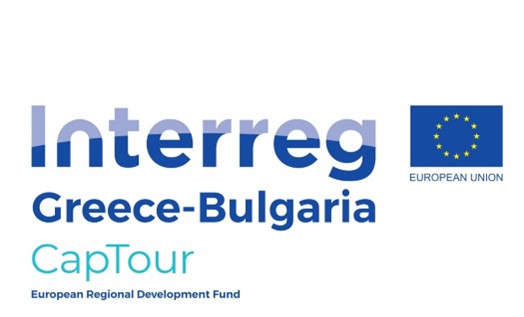 Working Package 3
Participation in Business Forum in Sandanski organized by PB3

Partnership Opportunities Platform
Closing Event – Thessaloniki – 09/11/2023
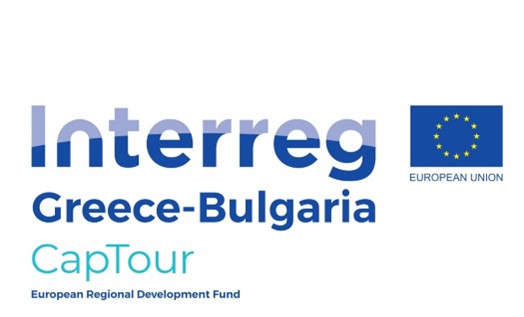 Partnership Opportunities Platform
It describes the Project and its aims

It hosts outputs and results (mapping study, round tables, forums & networking-cooperation opportunities)

Trilingual (English, Bulgarian and Greek)
Closing Event – Thessaloniki – 09/11/2023
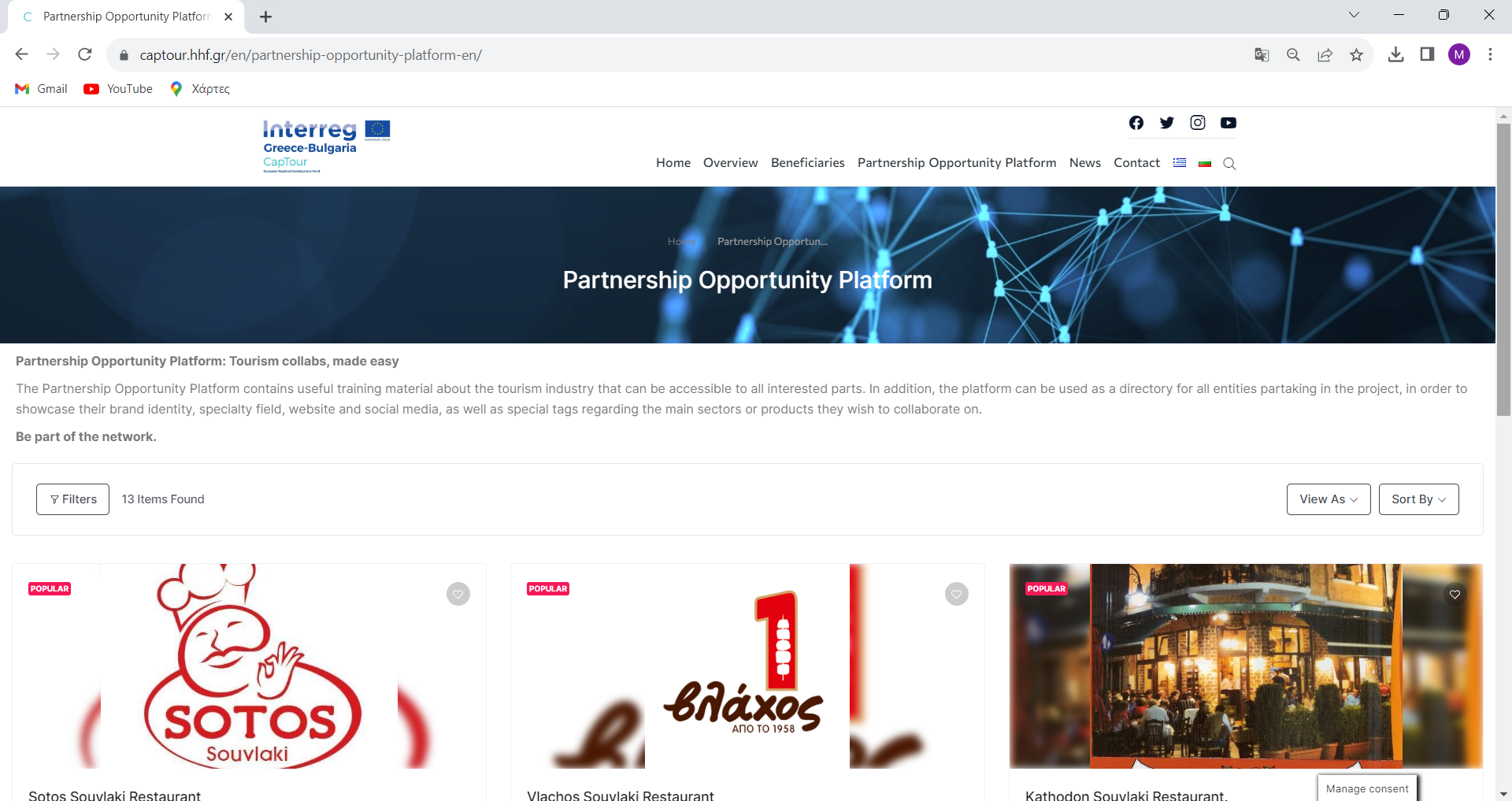 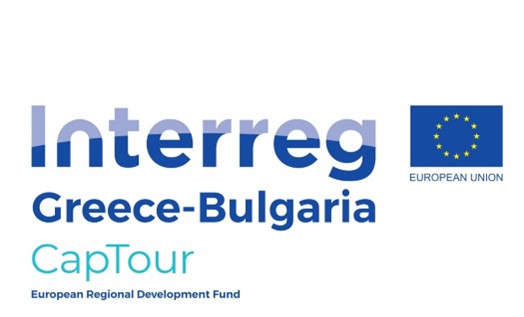 Closing Event – Thessaloniki – 09/11/2023
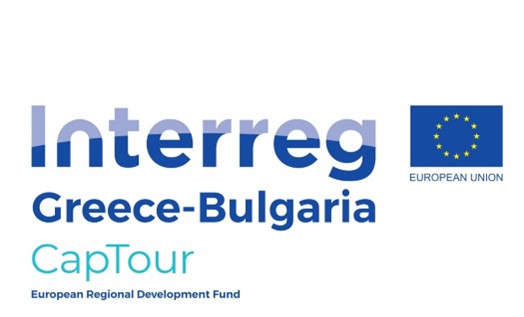 Working Package 4
Development of training material

Implementation of short building skills' sessions in a hybrid form

Implementation of 2-days workshops in the following topics:
innovation, 
Corporate Social Responsibility (CSR), 
extroversion, 
social economy, 
quality standards, 
thematic tourism 
travel blogging
Closing Event – Thessaloniki – 09/11/2023
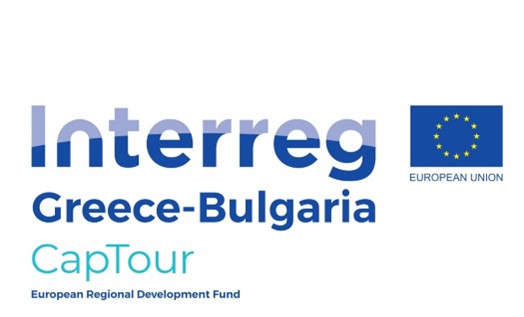 Thank you for your kind attention